MATERIAL ELABORADO POR LA UNIDAD DOCENTE DE FÍSICA DE LA E.T.S.I. DE MONTES. GRADO DE INGENIERÍA FORESTAL
ASIGNATURA:  FÍSICA I.

Angel García Botella
Alvaro Sánchez de Medina Garrido
Antonio Fernández Balbuena
Ricardo García Díaz
FISICA I
TEMA 1 VECTORES
INTRODUCCIÓN
MAGNITUD ESCALAR Y MAGNITUD VECTORIAL
M. Escalar: magnitud física determinada por un número real que expresa su medida.

M. Vectorial: magnitud física determinada por su medida (módulo), 
dirección y sentido
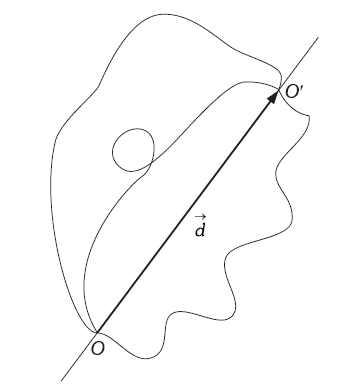 CLASIFICACIÓN DE LOS VECTORES
VECTOR LIBRE: puede trasladarse paralelamente a sí mismo   a un punto de origen arbitrario.

VECTOR DESLIZANTE: puede trasladar a lo largo de su dirección (recta soporte).

VECTOR LIGADO: su punto de aplicación, dirección y sentido, son fijos e invariables.
2
FISICA I
TEMA 1 VECTORES
INTRODUCCIÓN
CRITERIOS DE IGUALDAD DE VECTORES
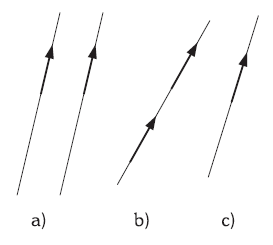 Dos vectores son EQUIPOLENTES, cuando sus direcciones son paralelas y son iguales en módulo y sentido. 

Igualdad de vectores libres.
Igualdad de vectores deslizantes.
Igualdad de vectores ligados.
COORDENADAS CARTESIANAS. TRIEDRO TRIRRECTÁNGULO POSITIVO
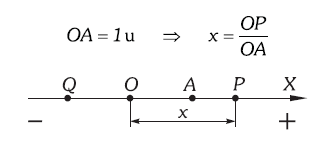 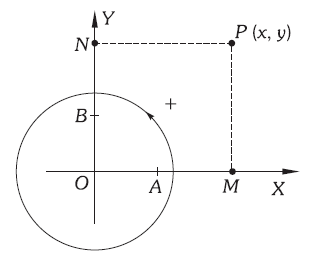 Localización de un punto en un sistema cartesiano bidimensional
Correspondencia entre los puntos de una recta y los números reales
3
FISICA I
TEMA 1 VECTORES
INTRODUCCIÓN
TRIEDRO POSITIVO O DEXTRÓGIRO

Localización de un punto en un sistema cartesiano tridimensional
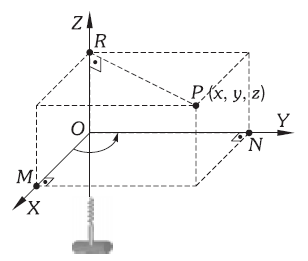 COMPONENTES COORDENADAS DE UN VECTOR
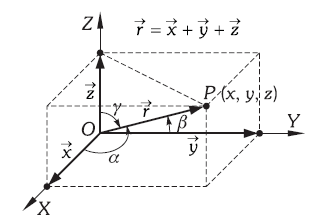 VECTOR DE POSICIÓN
COMPONENTES COORDENADAS
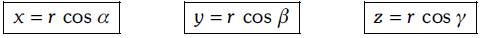 PROYECCIÓN
4
FISICA I
TEMA 1 VECTORES
ALGEBRA VECTORIAL
SUMA DE VECTORES LIBRES
Físicamente, sumar vectores, representantes de una misma magnitud, es hallar un tercer vector de la misma naturaleza que produzca los mismos efectos que producirían los vectores sumandos actuando simultáneamente.
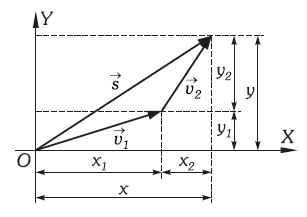 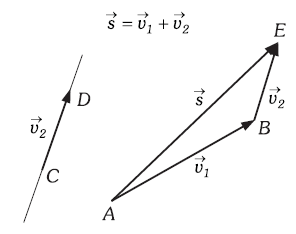 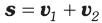 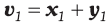 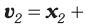 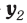 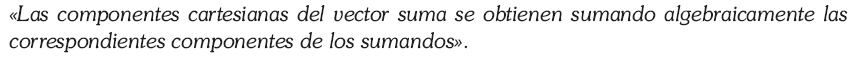 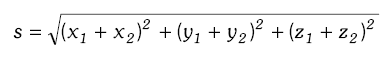 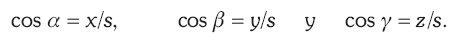 5
FISICA I
TEMA 1 VECTORES
ALGEBRA VECTORIAL
DESCOMPOSICIÓN DE UN VECTOR EN DOS O MÁS DIRECCIONES
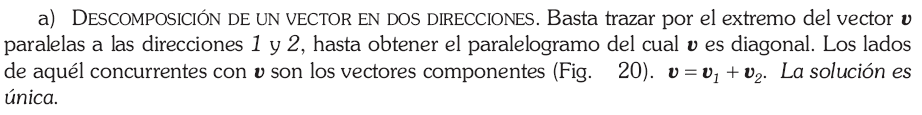 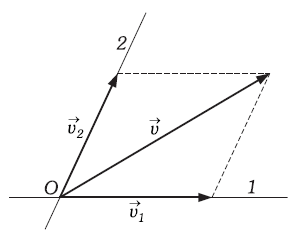 6
FISICA I
TEMA 1 VECTORES
ALGEBRA VECTORIAL
DESCOMPOSICIÓN DE UN VECTOR EN DOS O MÁS DIRECCIONES
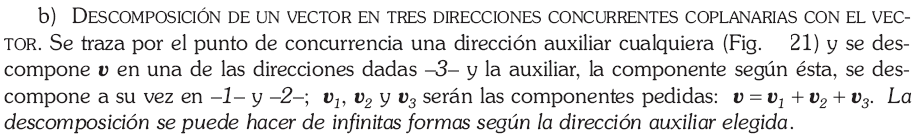 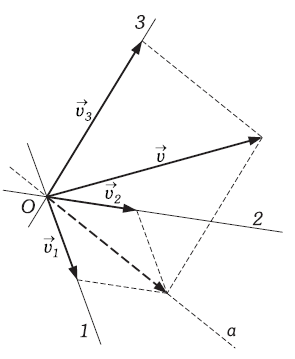 7
FISICA I
TEMA 1 VECTORES
ALGEBRA VECTORIAL
DESCOMPOSICIÓN DE UN VECTOR EN DOS O MÁS DIRECCIONES
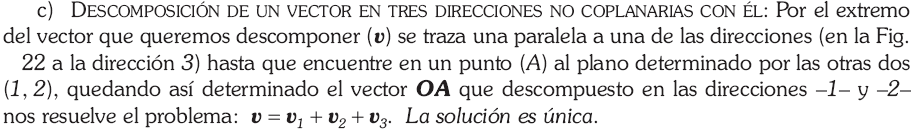 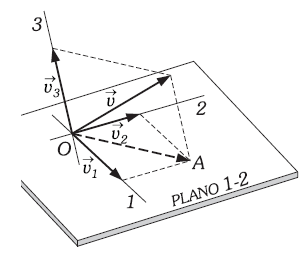 8
FISICA I
TEMA 1 VECTORES
ALGEBRA VECTORIAL
PRODUCTO DE UN VECTOR POR UN ESCALAR
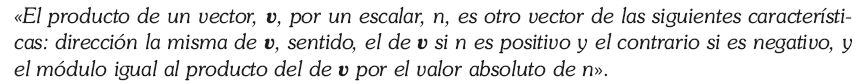 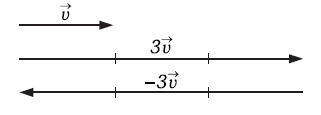 VECTORES UNITARIOS
Llamamos VECTOR UNITARIO (o VERSOR) a todo vector de módulo unidad.
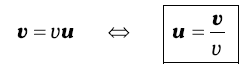 9
FISICA I
TEMA 1 VECTORES
ALGEBRA VECTORIAL
EXPRESIÓN DE UN VECTOR EN FUNCIÓN DE SUS COMPONENTES Y LOS VECTORES UNITARIOS CORRESPONDIENTES A LOS EJES DE COORDENADAS
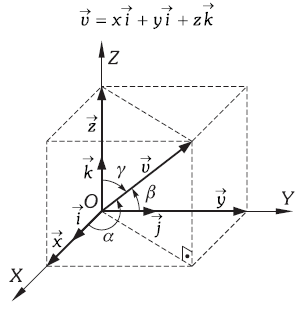 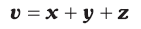 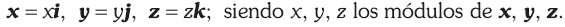 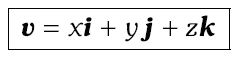 10
FISICA I
TEMA 1 VECTORES
ALGEBRA VECTORIAL
PRODUCTO ESCALAR DE DOS VECTORES
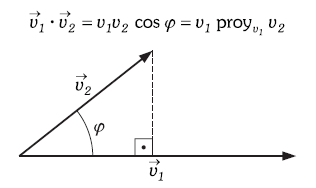 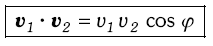 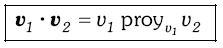 PROPIEDADES DEL PRODUCTO ESCALAR
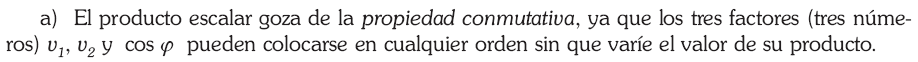 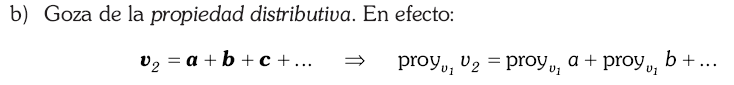 VER SUMA DE VECTORES!!
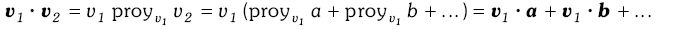 11
FISICA I
TEMA 1 VECTORES
ALGEBRA VECTORIAL
PROPIEDADES DEL PRODUCTO ESCALAR
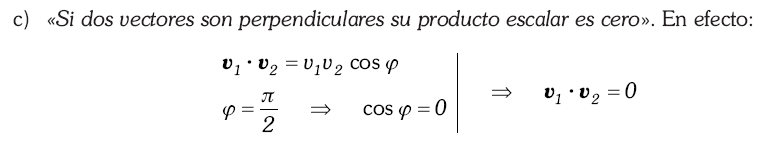 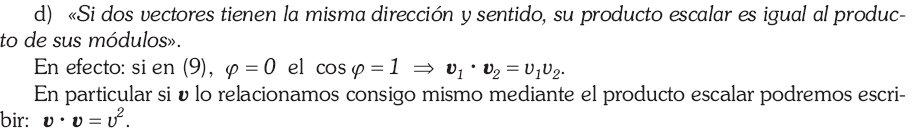 12
FISICA I
TEMA 1 VECTORES
ALGEBRA VECTORIAL
PROPIEDADES DEL PRODUCTO ESCALAR
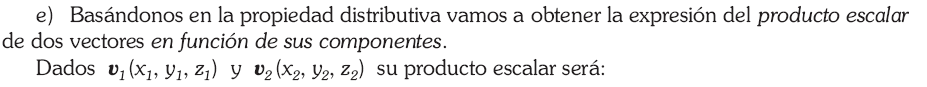 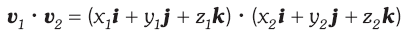 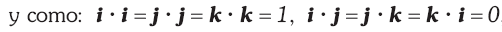 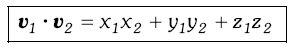 13
FISICA I
TEMA 1 VECTORES
ALGEBRA VECTORIAL
PROPIEDADES DEL PRODUCTO ESCALAR
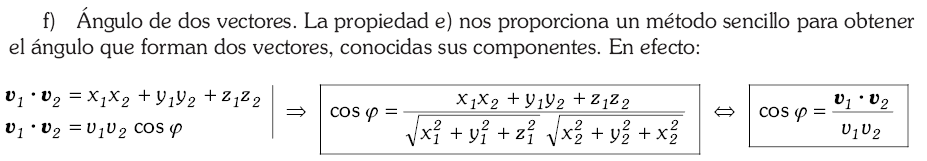 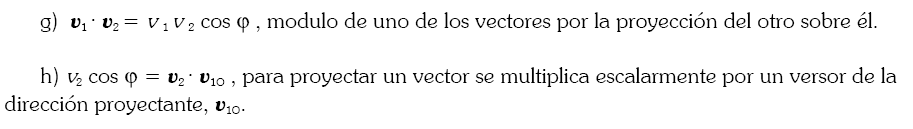 14
FISICA I
TEMA 1 VECTORES
ALGEBRA VECTORIAL
PRODUCTO VECTORIAL DE DOS VECTORES
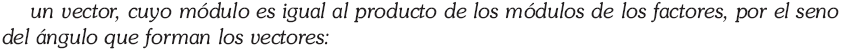 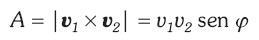 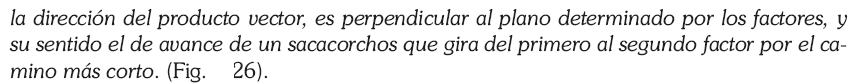 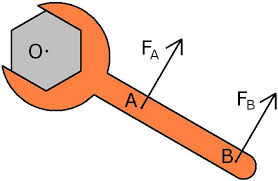 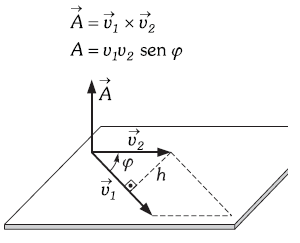 OJO! PUNTO DE APLICACIÓN
15
FISICA I
TEMA 1 VECTORES
ALGEBRA VECTORIAL
PRODUCTO VECTORIAL DE DOS VECTORES
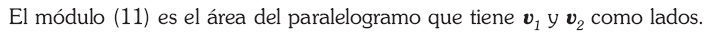 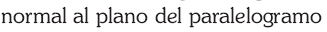 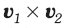 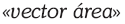 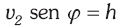 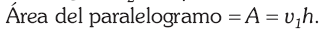 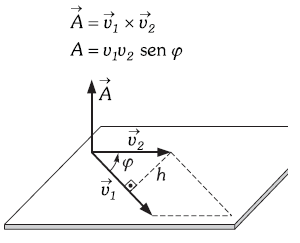 16
FISICA I
TEMA 1 VECTORES
ALGEBRA VECTORIAL
PRODUCTO MIXTO O TRIPLE PRODUCTO ESCALAR
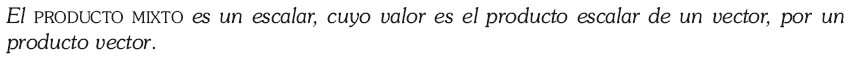 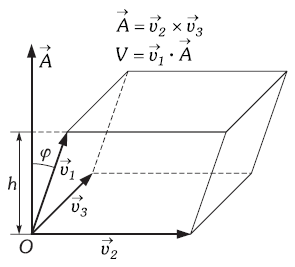 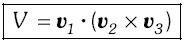 El escalar resultante es el volumen del paralelepípedo que tiene como aristas los tres vectores.
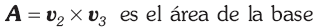 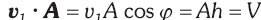 Se verifican las siguientes igualdades:
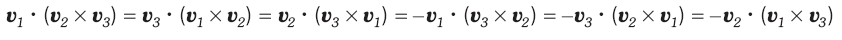 17
FISICA I
TEMA 1 VECTORES
ALGEBRA VECTORIAL
PROPIEDADES DEL PRODUCTO VECTORIAL
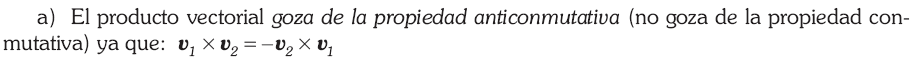 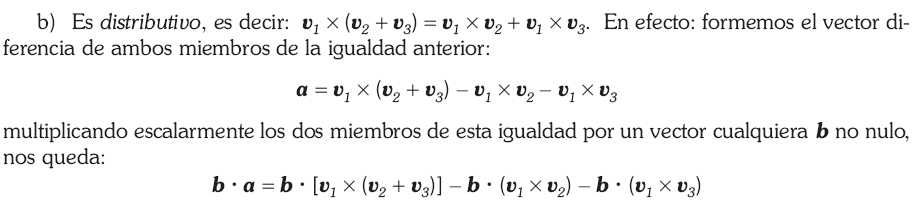 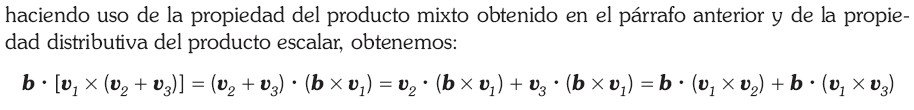 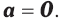 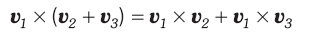 18
FISICA I
TEMA 1 VECTORES
ALGEBRA VECTORIAL
PROPIEDADES DEL PRODUCTO VECTORIAL
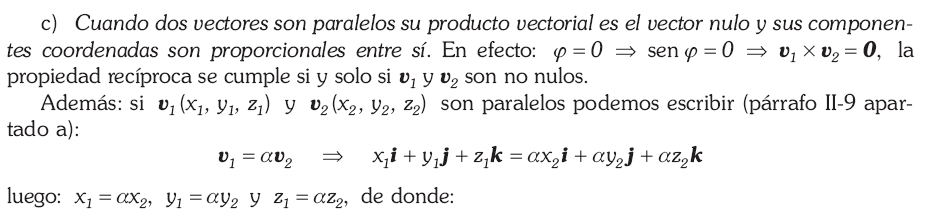 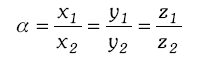 VECTORES PARALELOS
19
FISICA I
TEMA 1 VECTORES
ALGEBRA VECTORIAL
EXPRESIÓN DEL PRODUCTO VECTORIAL EN FUNCIÓN DE LAS COMPONENTES COORDENADAS
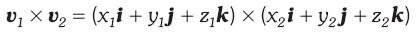 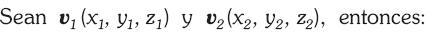 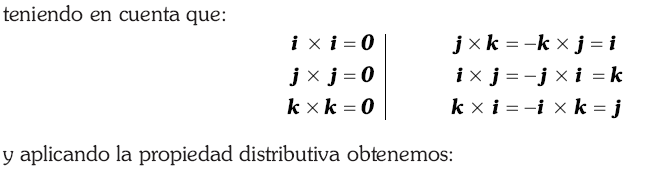 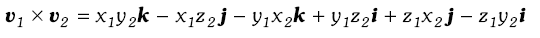 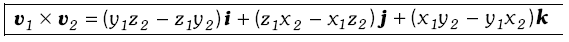 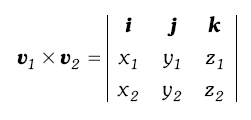 20
FISICA I
TEMA 1 VECTORES
ALGEBRA VECTORIAL
EXPRESIÓN DEL PRODUCTO MIXTO ENFUNCIÓN DE LAS COMPONENTES COORDENADAS
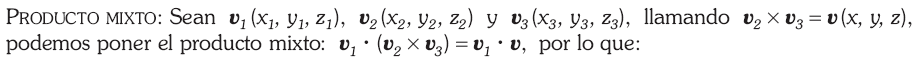 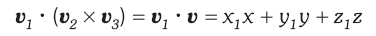 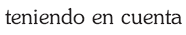 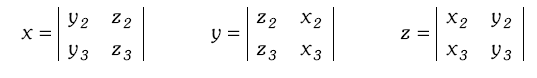 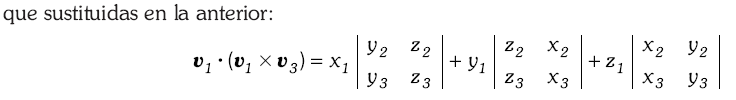 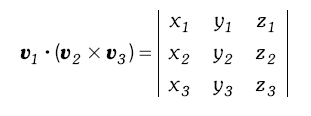 21
FISICA I
TEMA 1 VECTORES
ALGEBRA VECTORIAL
DOBLE PRODUCTO VECTORIAL
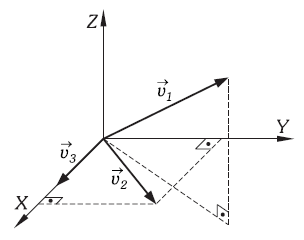 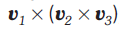 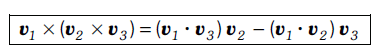 DEM.:
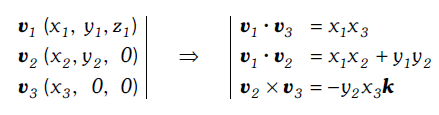 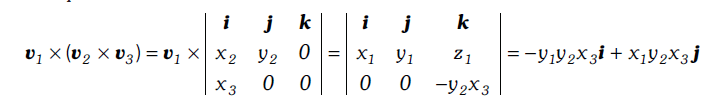 Sumando y restando:
Y agrupando términos;
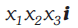 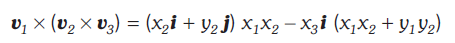 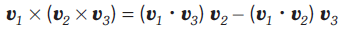 22
FISICA I
TEMA 1 VECTORES
VECTORES DESLIZANTES
TEORÍA VECTORES DESLIZANTES
!
TEORÍA CINEMÁTICA DEL SÓLIDO RÍGIDO
23
FISICA I
TEMA 1 VECTORES
VECTORES DESLIZANTES
MOMENTO DE UN VECTOR CON RESPECTO A UN PUNTO
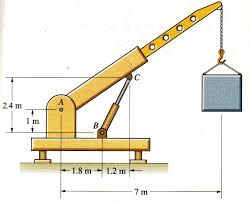 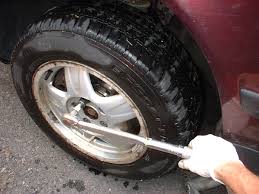 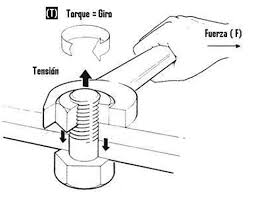 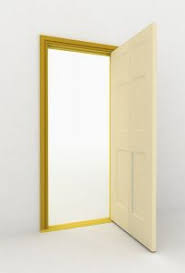 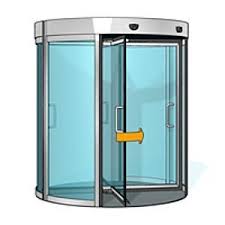 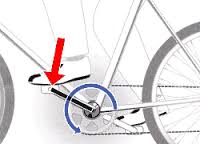 24
FISICA I
TEMA 1 VECTORES
VECTORES DESLIZANTES
MOMENTO DE UN VECTOR CON RESPECTO A UN PUNTO
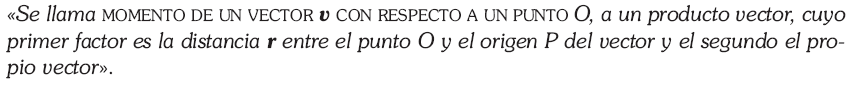 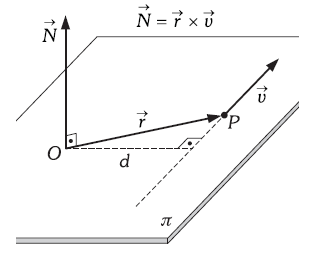 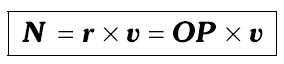 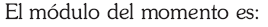 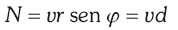 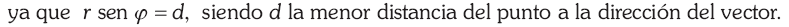 25
FISICA I
TEMA 1 VECTORES
VECTORES DESLIZANTES
MOMENTO DE UN VECTOR CON RESPECTO A UN PUNTO
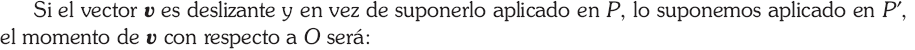 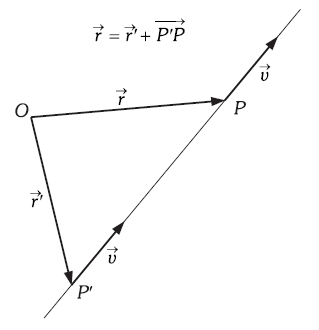 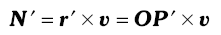 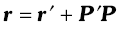 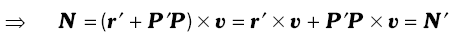 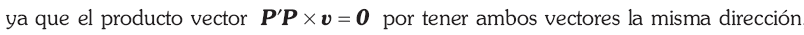 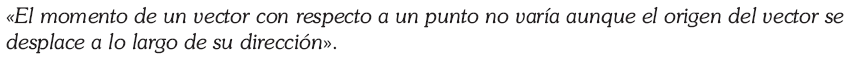 OTRO MODO DE DEMOSTRARLO…
26
FISICA I
TEMA 1 VECTORES
VECTORES DESLIZANTES
MOMENTO DE UN SISTEMA DE VECTORES CONCURRENTES (TEOREMA DE VARIGNON)
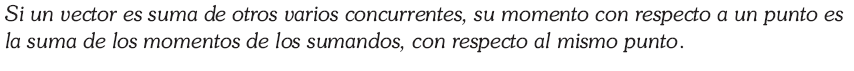 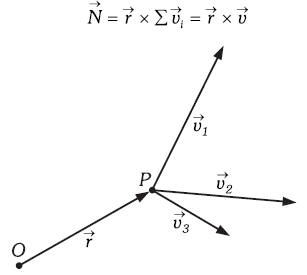 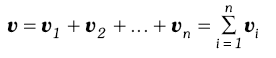 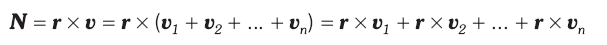 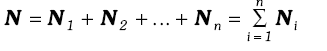 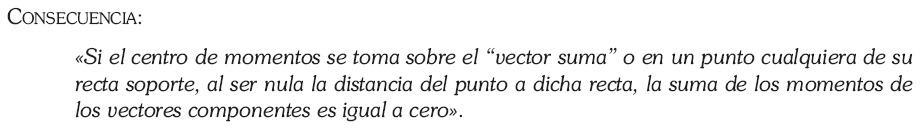 27
FISICA I
TEMA 1 VECTORES
VECTORES DESLIZANTES
MOMENTO DE UN VECTOR CON RESPECTO A UN EJE
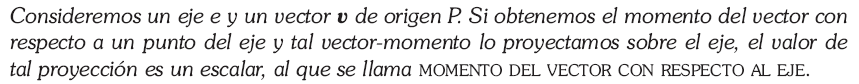 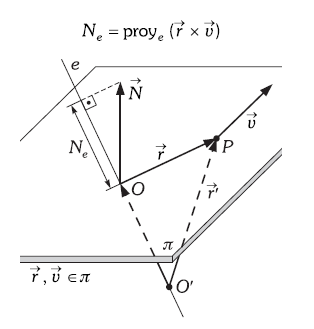 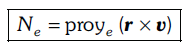 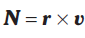 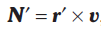 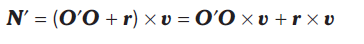 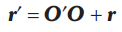 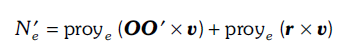 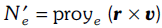 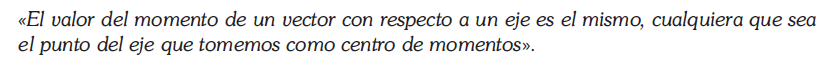 28
FISICA I
TEMA 1 VECTORES
VECTORES DESLIZANTES
MOMENTO DE UN VECTOR CON RESPECTO A UN EJE
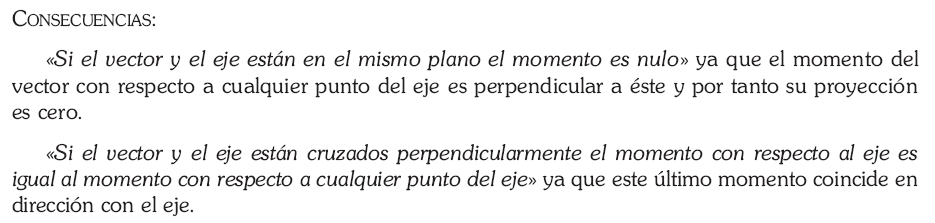 29
FISICA I
TEMA 1 VECTORES
VECTORES DESLIZANTES
EXPRESIÓN DEL MOMENTO DE UN VECTOR CON RESPECTO A UN PUNTO EN FUNCIÓN DE LAS COMPONENTES COORDENADAS DEL VECTOR
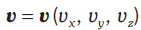 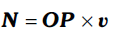 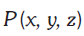 Con:
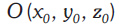 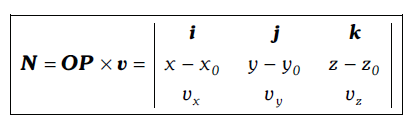 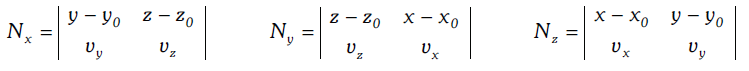 30
FISICA I
TEMA 1 VECTORES
VECTORES DESLIZANTES
EXPRESIÓN DEL MOMENTO DE UN VECTOR CON RESPECTO A UN EJE EN FUNCIÓN DE LAS COMPONENTES COORDENADAS DEL VECTOR
Sean:
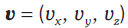 Vector unitario en la dirección del eje
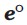 Cosenos directores de la dirección del eje
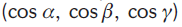 Entonces:
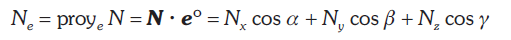 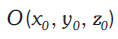 Si
pertenece al eje
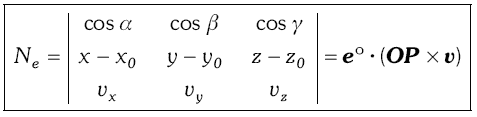 31
FISICA I
TEMA 1 VECTORES
SISTEMAS DE VECTORES DESLIZANTES
RESULTANTE DE UN SISTEMA DE VECTORES DESLIZANTES. MOMENTO RESULTANTE DEL SISTEMA. CENTRO DE REDUCCIÓN
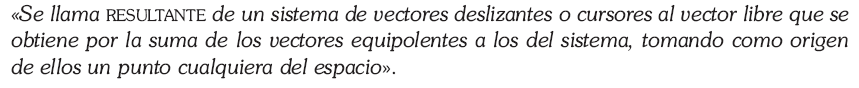 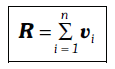 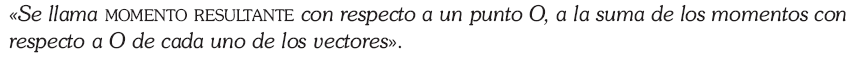 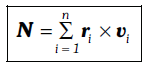 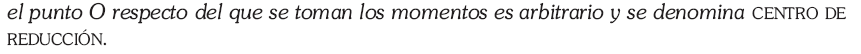 32
FISICA I
TEMA 1 VECTORES
SISTEMAS DE VECTORES DESLIZANTES
CAMBIO DEL CENTRO DE REDUCCIÓN
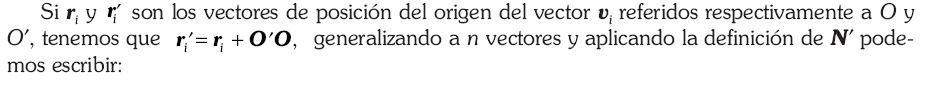 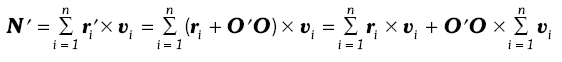 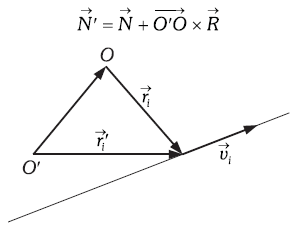 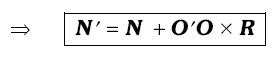 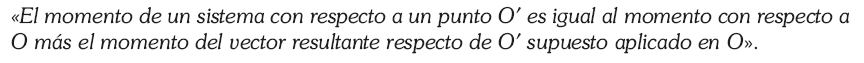 33
FISICA I
TEMA 1 VECTORES
SISTEMAS DE VECTORES DESLIZANTES
INVARIANTE VECTORIAL DE UN SISTEMA
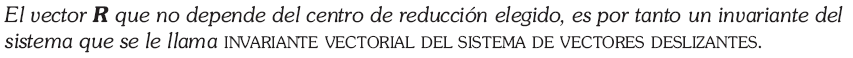 INVARIANTE ESCALAR DE UN SISTEMA
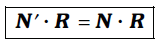 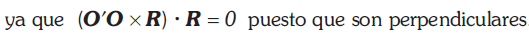 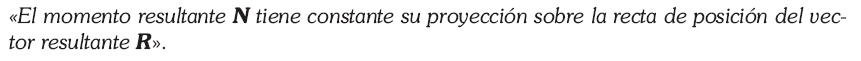 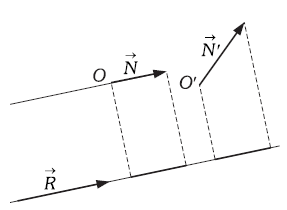 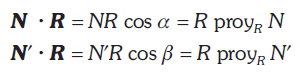 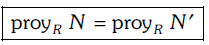 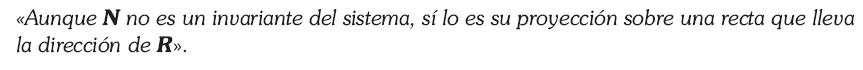 34
FISICA I
TEMA 1 VECTORES
SISTEMAS DE VECTORES DESLIZANTES
INVARIANTE ESCALAR DE UN SISTEMA
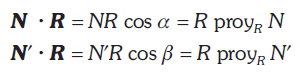 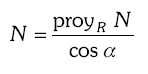 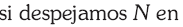 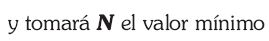 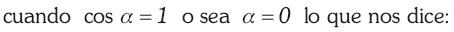 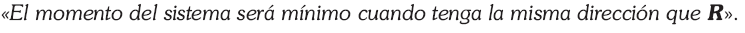 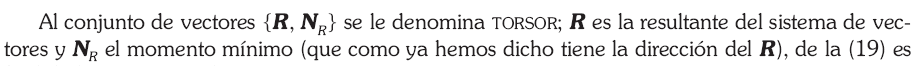 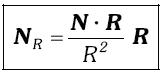 35
FISICA I
TEMA 1 VECTORES
SISTEMAS DE VECTORES DESLIZANTES
EJE CENTRAL
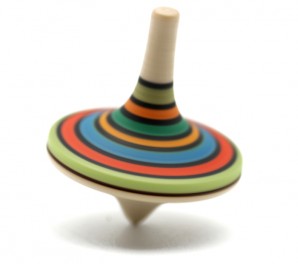 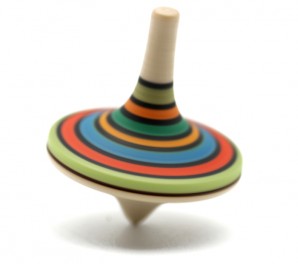 36
FISICA I
TEMA 1 VECTORES
SISTEMAS DE VECTORES DESLIZANTES
EJE CENTRAL
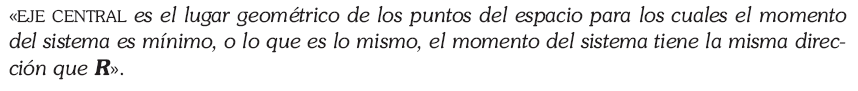 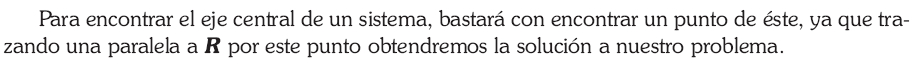 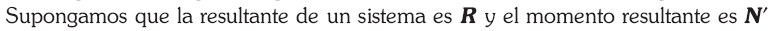 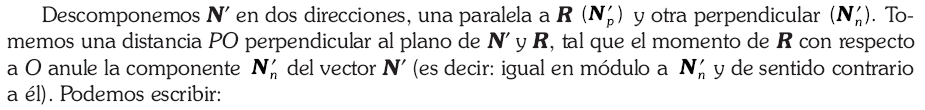 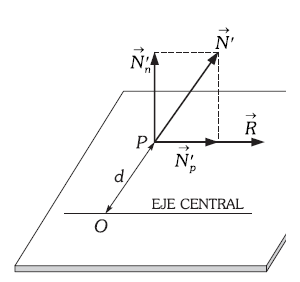 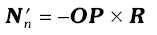 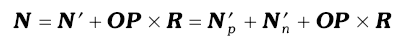 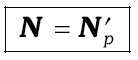 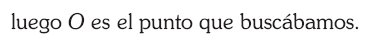 37
FISICA I
TEMA 1 VECTORES
SISTEMAS DE VECTORES DESLIZANTES
ECUACIÓN DEL EJE CENTRAL
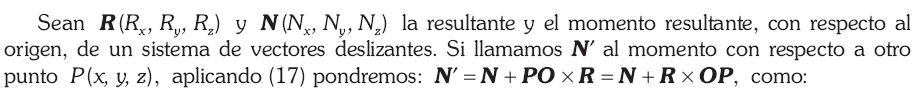 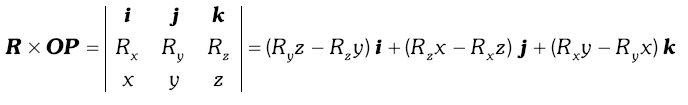 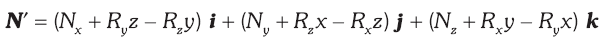 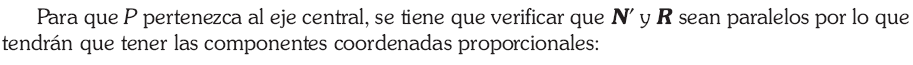 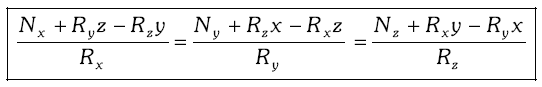 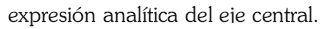 38
FISICA I
TEMA 1 VECTORES
SISTEMAS DE VECTORES DESLIZANTES
EJE CENTRAL. CASOS PARTICULARES
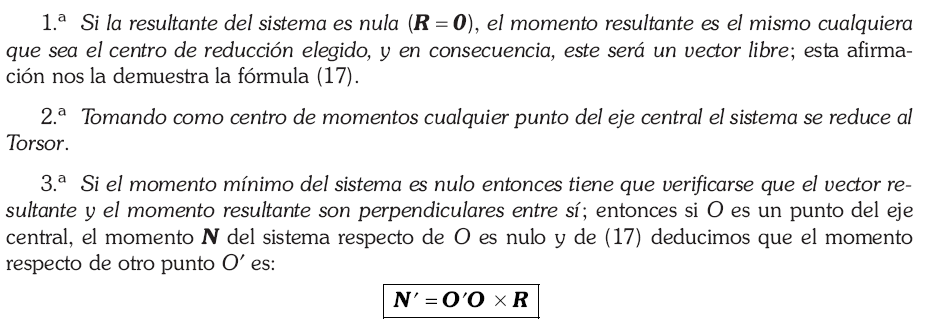 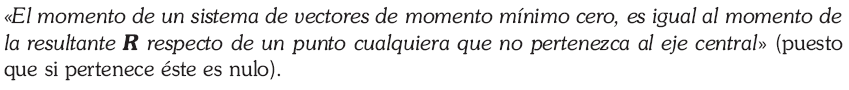 39
FISICA I
TEMA 1 VECTORES
VECTORES DESLIZANTES
EJE CENTRAL. CASOS PARTICULARES
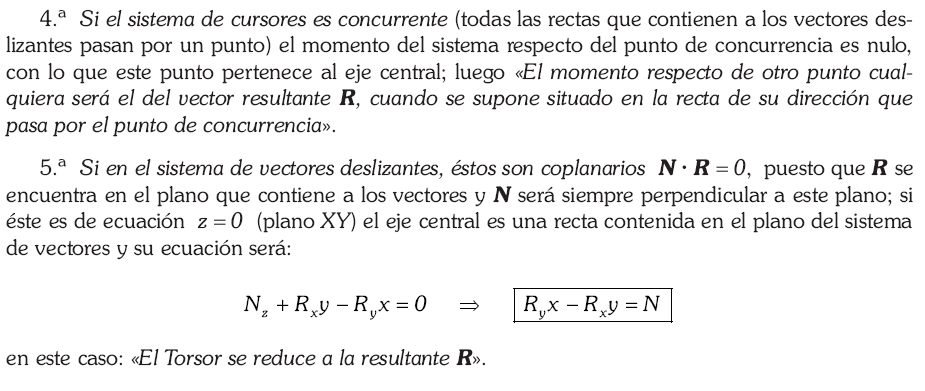 40
FISICA I
TEMA 1 VECTORES
SISTEMAS DE VECTORES DESLIZANTES
SISTEMA DE VECTORES LIGADOS Y PARALELOS
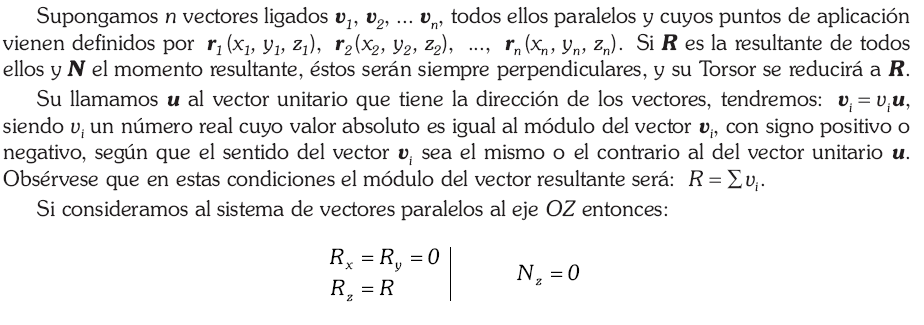 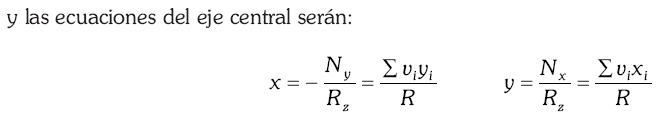 41
FISICA I
TEMA 1 VECTORES
SISTEMAS DE VECTORES DESLIZANTES
SISTEMA DE VECTORES LIGADOS Y PARALELOS
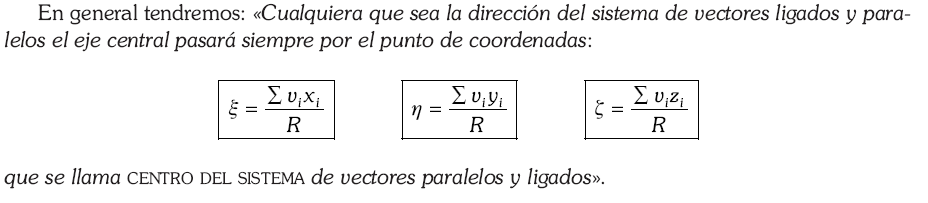 42
FISICA I